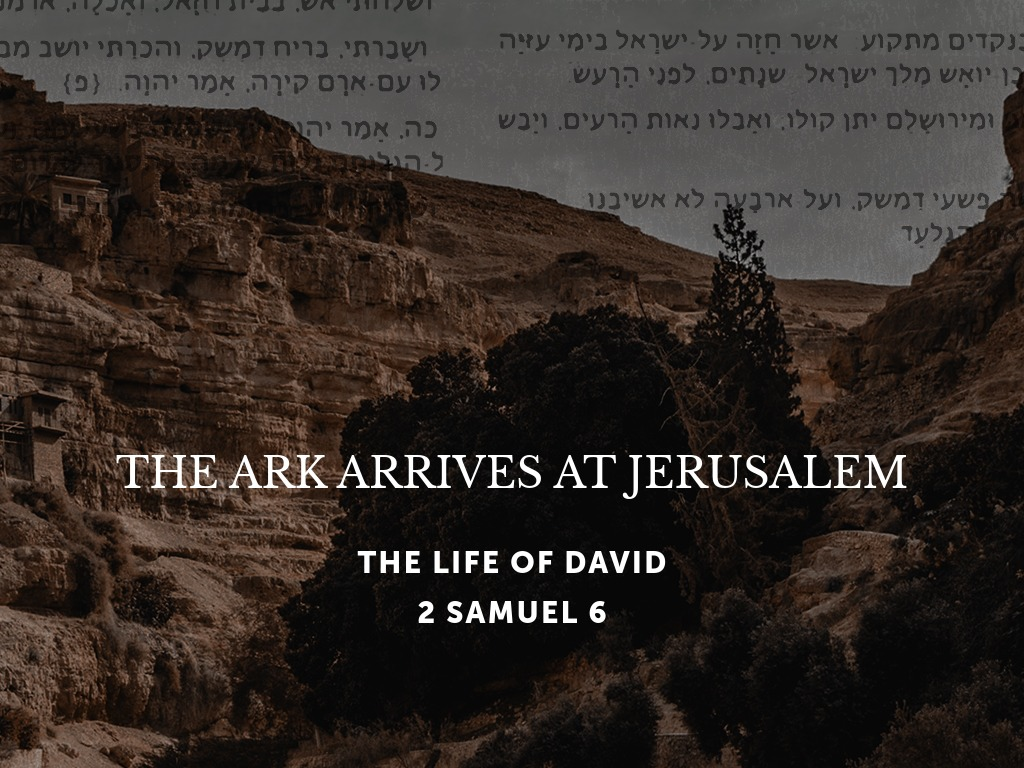 The Ark Arrives at Jerusalem:2 Samuel 6
Trouble In Moving the Ark.                                         1 Sam. 6:1-11
Symptoms of a Larger Problem.                              1 Chron. 13:1-4; Hos. 4:6; Lev. 10:1-3
David Studies His Torah.                                         1 Chron. 15:1-3; (Num. 4:15; Deut. 10:8);           1 Chron. 15:11-15
The Ark Arrives at Jerusalem.                                                   2 Sam. 6:12-15